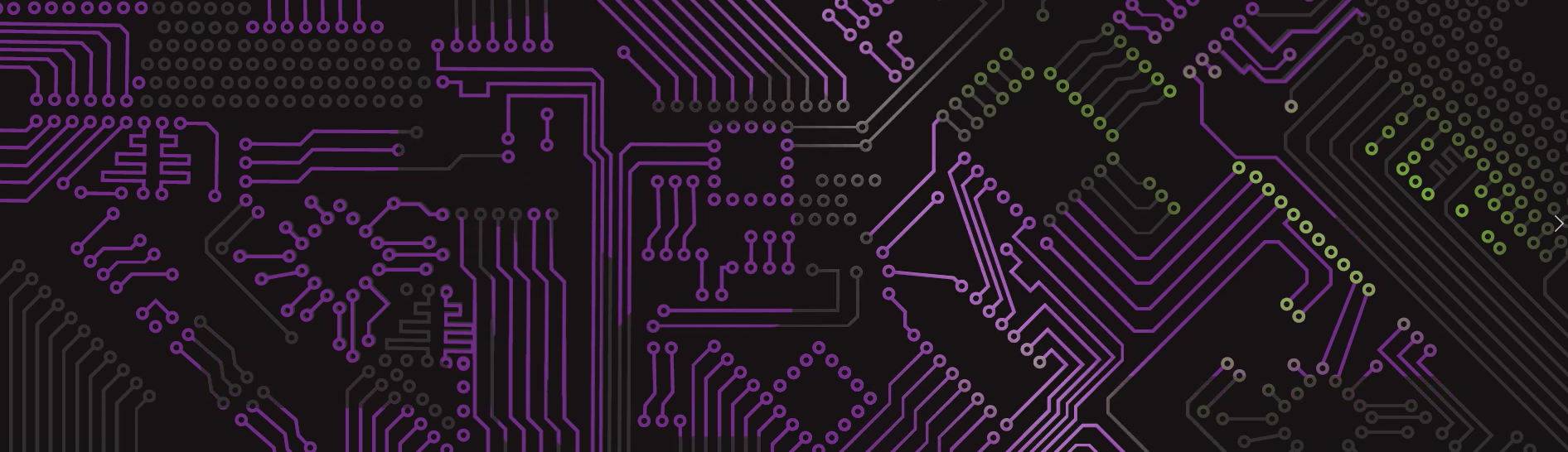 Herding Nulls
and other C# stories from the future
Mads Torgersen, C# Lead Designer
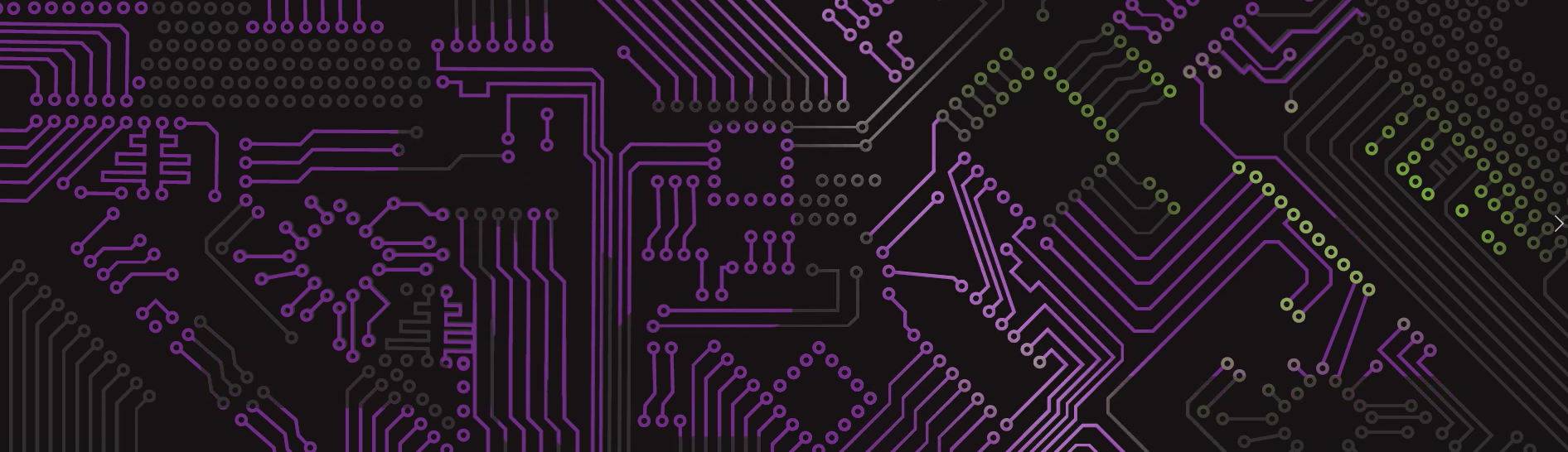 Stack Overflow - most popular technologies
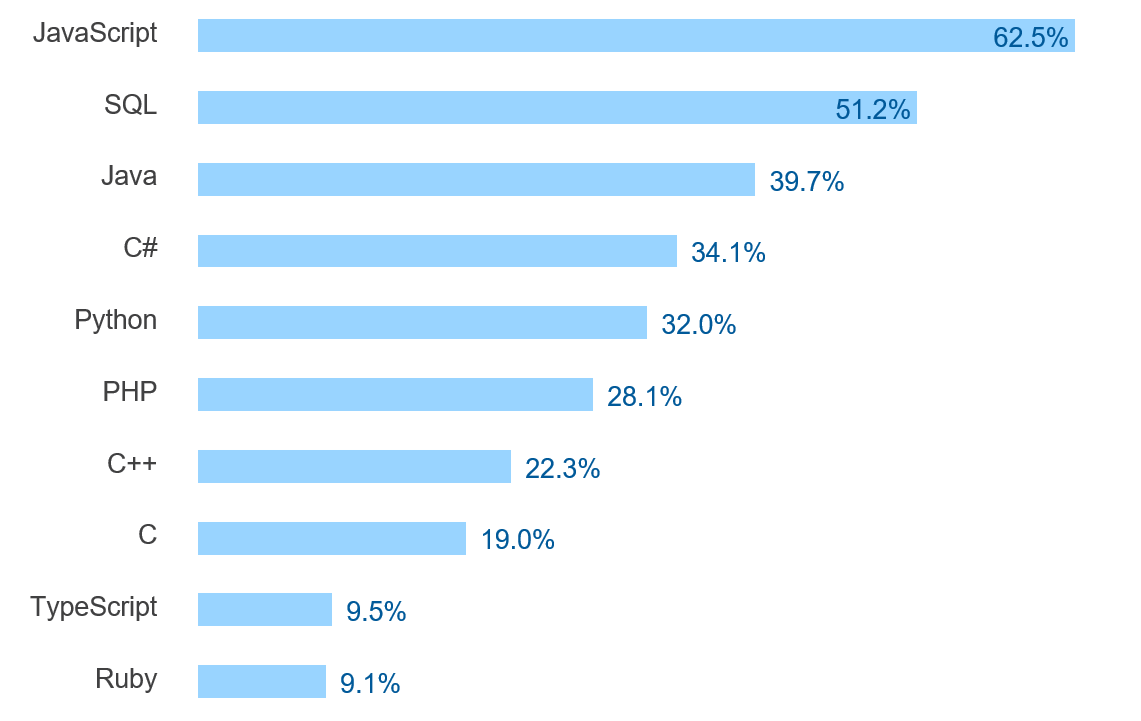 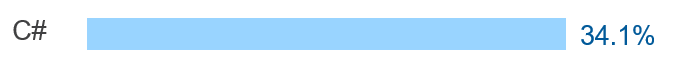 stackoverflow.com/insights/survey/2017#most-popular-technologies
Stack Overflow - most loved technologies
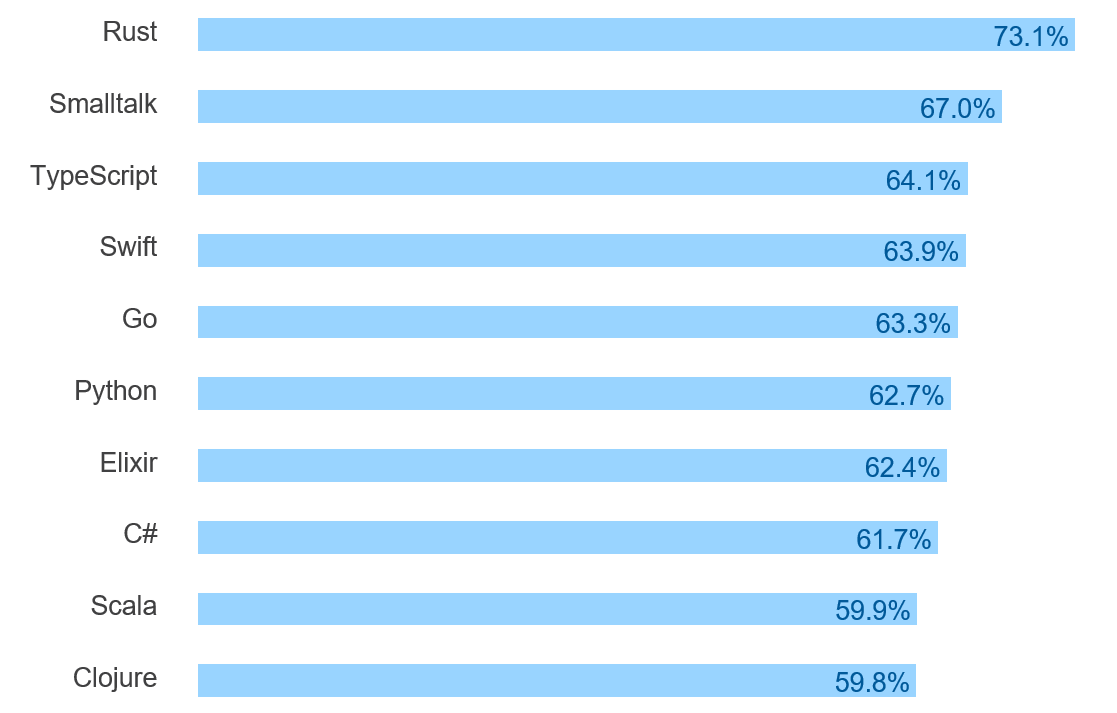 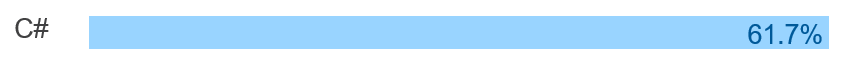 stackoverflow.com/insights/survey/2017#most-loved-dreaded-and-wanted
Herding nulls – the problem
Every reference type allows null!
Code must be defensive about it
C# shares this with most object oriented languages
Not all languages have this problem
Differentiate between nullable and non-nullable
Use pattern matching or similar to conditionally “unpack” nullables
Components of a solution
Expression of intent (nullable or not?)
Enforcement of intent (regulate assignment and dereference)
Within an existing language!
There are billions of lines of C# code, many of them well-tested against null
Herding nulls – expression of intent
public class Person
{
    public string FirstName { get; set; }
    public string MiddleName { get; set; }
    public string LastName { get; set; }
}
Herding nulls – expression of intent
public class Person
{
    public string! FirstName { get; set; }
    public string? MiddleName { get; set; }
    public string! LastName { get; set; }
}

Herding nulls – expression of intent
public class Person
{
    public string  FirstName { get; set; }
    public string? MiddleName { get; set; }
    public string  LastName { get; set; }
}

Herding nulls – enforcement
Protect non-null types from nulls
Protect nulls from dereference

Must be optional
Turn it on when you’re ready to know
Can’t affect semantics - warnings, not errors
Must do a good job with existing code
Can’t force you to rewrite good code
Recognize existing ways of ensuring null safety (checks and assignments)
Can’t be exhaustive
Tradeoff between completeness and convenience
Extension everything – new members
extension Student extends Person
{
    // static field
    static Dictionary<Person, Professor> enrollees = new Dictionary<Person, Professor>();

    // instance method
    public void Enroll(Professor supervisor) { enrollees[this] = supervisor; }

    // instance property
    public Professor? Supervisor => enrollees.TryGetValue(this, out var supervisor) ? supervisor : null;

    // static property
    public static ICollection<Person> Students => enrollees.Keys;

    // instance constructor
    public Person(string name, Professor supervisor) : this(name) { this.Enroll(supervisor); }          
}
Extension everything – new members
extension Student extends Person
{
    static Dictionary<Person, Professor> enrollees = new Dictionary<Person, Professor>();
    public void Enroll(Professor supervisor) { enrollees[this] = supervisor; }
    public Professor? Supervisor => enrollees.TryGetValue(this, out var supervisor) ? supervisor : null;
    public static ICollection<Person> Students => enrollees.Keys;
    public Person(string name, Professor supervisor) : this(name) { this.Enroll(supervisor); }          
}

Person mads = new Person("Mads Torgersen", tonyHoare);

WriteLine(mads.Supervisor);

var tonysStudents =
    from s in Person.Students
    where s.Supervisor == tonyHoare
    select s.Name;
Extension everything – interfaces
extension Student extends Person
{
    static Dictionary<Person, Professor> enrollees = new Dictionary<Person, Professor>();
    public void Enroll(Professor supervisor) { enrollees[this] = supervisor; }
    public Professor? Supervisor => enrollees.TryGetValue(this, out var supervisor) ? supervisor : null;
    public static ICollection<Person> Students => enrollees.Keys;
    public Person(string name, Professor supervisor) : this(name) { this.Enroll(supervisor); }          
}

class Professor { … }

interface IStudent
{
    string Name { get; }
    Professor? Supervisor { get; }
    void Enroll(Professor supervisor);
}
Extension everything – interfaces
extension Student extends Person : IStudent
{
    static Dictionary<Person, Professor> enrollees = new Dictionary<Person, Professor>();
    public void Enroll(Professor supervisor) { enrollees[this] = supervisor; }
    public Professor? Supervisor => enrollees.TryGetValue(this, out var supervisor) ? supervisor : null;
    public static ICollection<Person> Students => enrollees.Keys;
    public Person(string name, Professor supervisor) : this(name) { this.Enroll(supervisor); }          
}

class Professor { … }

interface IStudent
{
    string Name { get; }
    Professor? Supervisor { get; }
    void Enroll(Professor supervisor);
}
Extension everything – interfaces as type classes
interface IGroup<T> 
{
    static T Zero { get; }
    static T operator +(T t1, T t2);
}

extension IntGroup extends int : IGroup<int>
{
     public static int T Zero => 0;
}

public static T AddAll<T>(T[] ts) where T : IGroup<T>
{
    T result = T.Zero;
    foreach (T t in ts) { result += t; }
    return result;
}

int sixtyThree = AddAll(new [] { 1, 2, 4, 8, 16, 32 });
Async streams – getting rid of callbacks
Records
class Person(string First, string Last);
class Person : IEquatable<Person>
{
    public string First { get; }
    public string Last { get; }

    public Person(string First, string Last) => (this.First, this.Last) = (First, Last);

    public void Deconstruct(out string First, out string Last) 
        => (First, Last) = (this.First, this.Last);

    public bool Equals(Person other) 
        => other != null && First == other.First && Last == other.Last;

    public override bool Equals(object obj) => obj is Person other ? Equals(other) : false;
    public override int GetHashCode() => GreatHashFunction(First, Last);
    …
}
Resources
github.com/dotnet/csharplang
blogs.msdn.microsoft.com/dotnet